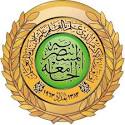 الجامعة المستنصرية
كلية الآداب
قسم الانثروبولوجيا وعلم الاجتماع
المدرس الدكتور: عذراء صليوا رفو
مادة المشكلات المجتمعية/ المحاضرة (7)
المرحلة الثانية/الدراسة الصباحية والمسائية
مشكلة التفكك الأسري:
تعريفه: اختلفت تسميات هذا المصطلح، فبعضهم يدعوه التفكك العائلي ويتم بفقد أحد الوالدين أو كليهما، أو الطلاق، أو الهجر، أو التعدد، أو غياب رب العائلة مدة طويلة. والبعض الآخر يسميه "تصدع الأسرة" ويحدث في حالة تعدد الزوجات أو وفاة أحد الوالدين أو كليهما أو الطلاق. وفريق آخر يطلق عليه تعبير "الأسرة المحطمة" ويتم ذلك بالطلاق أو المشاجرة المستمرة أو الوفاة أو سجن أحد الوالدين أو غيابه بصورة مطردة. وفريق يطبق عليه تعبير "العائلة المتداعية" ويحدث ذلك بفقد أحد الوالدين أو كليهما بسبب الوفاة أو الطلاق. وفريق آخر يطلق عليه تعبير "التفكك الأسري" وهذا التعدد في المصطلحات لا يخرجها عن كونها تشترك في معنى واحد.
أنواع التفكك الأسري: يمكن أن يقسم التفكك من جهة إلى نوعين هما:
1. التفكك الجزئي: ويتم في حالات الانفصال والهجر المتقطع، حيث يعاود الزوج والزوجة حياتهما وعلاقاتهما العائلية، ولكن من المستبعد أن تستقيم الحياة الزوجية في مثل تلك الحالات، بل لا بد من أن تكون مهددة من وقت لآخر بالانفصال أو الهجر.
2. التفكك الكلي: ويتم بانتهاء العلاقات الزوجية بالطلاق، أو تحطيم حياة العائلة بقتل أو انتحار أحد الزوجين أو كليهما معًا، ومن جهة أخرى يمكن أن يقسم التفكك إلى نوعين أيضًا هما:
أ.  التفكك من الناحية القانونية: ويحدث بانفصام الروابط العائلية عن طريق الطلاق أو الهجر.
ب. التفكك من الناحية الاجتماعية: ويشتمل على معنى أوسع من الأول حيث يضم إلى جانب الانفصام الشقاق في العائلة والصراع فيها حتى لو لم يؤد هذا الشقاق والصراع إلى انفصام روابط العائلة ويحدث التفكك العائلي إذا وصل التوتر إلى أقصى مدى ممكن، وقد يتسبب في هذا التفكك عامل أو عدة عوامل متشابكة تتساند فيما بينها لوقوع التفكك، وقد يكون التفكك الأسري غير كامل بمعنى حدوث صدع في بناء الأسرة حيث ينشطر منها أحد عناصرها كحالات عقوق أحد الأبناء أو بعضهم، وفشل كل الطرق الممكنة في إصلاحه، أو وقوع أحد أعضائها فريسة للضياع عن طريق الجريمة، ووقوعه تحت طائلة العقاب، أو موت أحد مؤسسي الأسرة مع بقاء البناء دون مساس، وغير ذلك من الحالات إلا أن هناك تفككًا أسريًا كاملا حين تصل مرحلة العلاقة بين الزوج والزوجة إلى حالة اللاعودة ووجوب الانفصال فيقع الطلاق، وفي حالة التفكك الكامل يشترط إما أن تكون الأسرة خالية من الأطفال فيكون التفكك كاملا ونهائيًا، وإما أن يكون للأسرة أبناء صغار لم تكتمل تربيتهم، وهنا يخلف الطلاق مشاكل تتعلق بهؤلاء الصغار وتشردهم إذا ما تزوج الأب من أخرى غير أمهم، وتزوجت الأم من غير أبيهم.
ثانياً) عوامل التفكك الأسري:
لقد أسفرت بعض الدراسات عن وجود العوامل الآتية في التفكك داخل الأسرة:
1) عدم النضوج الانفعالي أو النفسي أو العاطفي لدى أي من الزوجين أو كليهما.
2) عدم وجود اتجاه واقعي نحو الزواج، وبالعكس من ذلك وجود اتجاه مثالي نحو الزواج أو توقع وضع مثالي أو خيالي من الزواج.
3) ضعف إدراك مسؤوليات الزواج وواجباته.
4) عدم الانسجام جراء وجود اختلافات في مستوى الذكاء أو السن أو الدين أوالقيم والمثل والعادات والتقاليد.
5) العجز الجسمي أو الجنسي.
6) عدم وجود أهداف مشتركة لدى الطرفين فيما يتعلق بالأطفال أو كيفية إنفاق الأموال أو قضاء وقت الفراغ.
7) وجود عوامل بيئية متناقضة كالتدخل أو التناقض القانوني أو ضعف الصحة أو قلة الدخل المالي.
8) فشل الآباء في تدريب الأبناء إزاء الاتجاهات الجنسية وتكوين اتجاهات خاطئة.
9) تأسيس حياة أسرية مبكرًا وبصورة غير مرغوب فيها ووجود التوتر والنزاع أو النبذ أو وجود صعوبة في إعطاء الحب واستقباله.
مظاهر وأشكال التفكك الأسري ما يلي:
1. انحلال الأسرة تحت تأثير الرحيل الإرادي لأحد الزوجين عن طريق الانفصال أو الطلاق أو الهجر، وفي بعض الأحيان قد يستخدم أحد الزوجين حجة الانشغال الكثير بالعمل ليبقى بعيدًا عن المنزل، وبالتالي عن شريكه لأطول فترة ممكنة. وتنحل رابطة الزوجية ويحدث تفكك الأسرة بسبب استقلال المرأة الاقتصادي أو ضياع الحب أو القواعد والقوانين، ولكن استقلال المرأة الاقتصادي يصبح تدريجيًا في كثير من المجتمعات أمرًا عاديًا يقبله الرجال، ولذلك تزداد نسب التفكك الأسري بسبب التعاسة الزوجية.
2. التغيرات في تعريف الدور الناتج عن التأثير المختلف للتغيرات الثقافية، وهذه قد تؤثر في مدى ونوعية العلاقات بين الزوج والزوجة إلا أن الصورة أو النتيجة الأكثر وضوحًا في هذا المجال تكون في صراع الآباء مع أبنائهم الذين يكونون في سن الشباب.
3. يؤدي عدم إنجاب الأطفال إلى احتمالات عديدة قد تؤدي إلى فصل عرى رابطة الزوجية، ولكن وجود الأطفال قد لا يمنع هذا الانفصام، والمرأة في عدد من المجتمعات تعرف أن إنجاب الأطفال يعتبر عملاً وقائيًا يمنع من تحلّل الأسرة، ولذلك تحرص على الإنجاب بكثرة حتى لو أدى الأمر إلى ارتباك الميزانية المادية للمنزل .
4. قد تظل الأسرة متماسكة من الناحية الخارجية، على الرغم من وجود مظاهر عدم الانسجام والتعاسة، وعلى الرغم من وجود مصادر للإشباع الجنسي أو العاطفي خارج نطاق الأسرة كما هو الحال في المجتمعات الأوروبية.
5. يتوقف قدر كبير من احتمالات تفكك الأسرة على مدى التسامح، ذلك لأن الرجال والنساء يدخلون في علاقة الزواج وقد تكونت أفكارهم واتجاهاتهم، وأصبحت لهم خبرة نتيجة تجارب عديدة في الحياة، ولهذا فنحن نتوقع أن تنطوي كل أسرة على أنواع متعددة من الصراع والإحباط والتوتر. والوقاية تكون بحسن التربية وتحمل المسؤولية، ولكن القدر المستطاع من التسامح عند الزوجين أو عند أحدهما إذا لم يمارس بطريقة واعية فقد يفضي إلى التفكك في الأسرة.
6. تأخذ بعض المجتمعات اليوم بفكرة المساواة بين الرجل والمرأة خاصة فيما يتعلق بتربية الأطفال وإصدار القرارات وأمور الترفيه، والسبب في هذا ازدياد عمل المرأة وإقبال النساء على التعليم والاعتراف التدريجي بالحقوق القانونية للمرأة المساوية لحقوق الرجل، ولكن اندفاع النساء المتسرع نحو الاستمساك بحقوقهن وممارستهن لها بشيء من التحدي يؤدي في كثير من الأحيان إلى رد فعل عند الرجال يتخذ صورة الإصرار على قبول الاتجاهات الذكرية في مواجهة المسائل، وتأكيد سيادة الرجال التي لا تزال قوية في ثقافات المجتمعات، وما من شك في أن زيادة التركيز على الأدوار المتساوية بين الزوجين يؤدي إلى تصدعات خطيرة في الوحدة الأسرية.
7. مشاركة المرأة في ميزانية الأسرة أو تساويها في التعليم مع الرجل قد يؤدي إلى أن تنظر إلى زوجها نظرة زمالة أو رفقة لا نظرة سيد مهيمن، ولكن المبالغة في هذا الاتجاه تؤدي إلى تصدع الأسرة أو هروب الرجل حيث يستطيع أن يمارس السيادة أو يشعر بها حتى لو من الوجهة النظرية.
8. أسرة "القوقعة الفارغة" وفيها يعيش الأفراد تحت سقف واحد ولكن تكون علاقاتهم في الحد الأدنى، وكذلك اتصالاتهم ببعضهم، ويفشلون في علاقاتهم معًا، وخاصة من حيث الالتزام بتبادل العواطف فيما بينهم.
9. من أكثر أسباب تصدع الأسرة وضوحًا حيرة المرأة وقلقها، لأنها لا تعرف ما تريد حقًا؛ فهي تريد أن تتعلم وتحصل على أكبر الألقاب العلمية، وتريد أن تحتل أرفع المراكز، وفي نفس الوقت تريد أن تتزوج وتنجب أطفالا، وأن يكون لها بيت مستقل ولذلك تخلط بين واجبين مختلفين، العمل المهني، وبناء بيت ورعايته، وكلاهما يستغرق نشاط المرأة، إذا أعطي العناية الكافية، ولذلك يكون انشغالها بالعملين مؤديًا إلى عدم اتقانها لأي منهما.
الآثار المترتبة على التفكك الأسري:

1. إن أغلب الدراسات التي أجريت في موضوع التفكك الأسري (المادي أو النفسي) أظهرت أن هناك علاقة بين التفكك العائلي وجنوح الأحداث، أي ان العائلة المفككة تنتج أحداثًا جانحين بنسبة أكبر مما هو عليه عند العوائل السوية، وكذا الحال بالنسبة للتشرد. ولهذا ربط كثير من  الدارسين بين التفكك الأسري وتكوين السلوك الجانح.
2. ان تفكك الأسرة في كثير من المجتمعات يترك آثارًا متعددة تبدو في تربية الأطفال، وانحراف الأحداث، والتخلف الدراسي، وفي المستويات الخلقية، والمواجهات القيمية إلى جانب الصعوبات الاقتصادية، وهناك قاعدة لهذا التفكك تقول: "إنه كلما ازداد تفكك الأسرة نقصت مقدرة المجتمع الكلية على الإنجاز في مجالات الإنتاج والخدمات وزاد في نفس الوقت رصيد القوى البشرية القادرة على متابعة الحياة في الاتجاهات التي تهدم مصالح الجماعة العليا.
3. إن التفكك الأسري يستلزم تحطيم البناء التنظيمي وتصبح العناصر المختلفة في المجتمع "غير مترابطة" ويضعف تأثير المعايير الاجتماعية على جماعات وأفراد معينين، والنتيجة هي أن الأهداف أو الأغراض الجمعية للمجتمع يتناقص تحققها عما هو في حالة نسق أفضل تنظيمًا، وقد يؤدي التفكك الاجتماعي أيضا إلى التفكك الشخصي كما هو في حالة المرض العقلي والاستخدام السيء للعقاقير أو السلوك الإجرامي، والمجتمع الذي تظهر فيه المشاكل الاجتماعية يقال له "مجتمع مفكك.
4.  يبدو أن التفكك الأسري الناتج عن الفشل الذي يصيب أداء أحد الأبوين للدور المناط به في البيت (الأسرة) يمثل عاملاً مدمرًا على الأطفال. وقد أثبتت الدراسات أن الصعوبات التي يواجهها الأفراد الذين نشأوا في أسر مفككة تفتقر إلى الحنان والانسجام قد تركت آثارًا مدمرة أدت إلى إصابة الأطفال بأمراض التخلف العقلي والأمراض العصبية وغيرها.
5. لا يملك الطفل الذي يعيش في أسرة مفككة إلا أن يعقد مقارنات مستمرة بين حياته والحياة الأسرية التي يعيشها الأطفال الآخرون، وعن طريق العلاقات التي يعقدها معهم تظهر له طبيعة الحياة السعيدة التي يعيشونها مع آبائهم، فينتابه الشعور بالنقص والابتئاس لحالته والإحباط، أو الحقد على الآخرين ولا يحتاج الطفل لأن يكون عالمًا حتى يدرك المزايا التي يتمتع بها الطفل الذي يعيش في أسرة متكاملة سعيدة.
6. ما ينتج عن التفكك الأسري هو التفكك النفسي للفرد الذي يحدث في الأسرة التي يسودها جو المنازعات المستمرة بين أفرادها وخاصة بين الوالدين ولو كان جميع أفرادها يعيشون تحت سقف واحد، وكذلك يشيع فيها عدم احترام حقوق الآخرين، ويضيف لها آخرون الإدمان على المسكرات أو المخدرات أو لعب القمار.
حلول وعلاج مشكلة التفكك الاسري:
1. الحوار والتفاهم بين الزوجين واحترام آراء بعضهما البعض والمودة والرحمة بينهما وقيامهما بواجباتهم تجاه بعضهما، وأيضاً طاعة الزوجة لزوجها كي يحدث التراحم، ولما في ذلك من بناء اسرة قوية متماسكة.
2.  وكذلك لانغفل عن دور الوالدين تجاة ابنائهم وتربيتهم تربية صحيحة تقوم على التفاهم والتعاون وحب الخير للغير وغرس الفضيلة بداخلهم والانصات والاستماع لمشاكل ابنائهم ومساعدتهم لايجاد الحلول المناسبة لها وكذلك يجب على الابناء تقبل أي قرار يصدر من الوالدين دون أن يكون لذلك أثر على إكمال مسيرتهم في الحياة. 
3.  المدرسة لما لها من دور بارز بعد الاهل في تنشئة الابناء الذين هم اساس المجتمع تنشئة صالحة وهنا لابد من توفر برامج تعليمية أو نشاطات تبين أهمية الأسرة وتساعد الأبناء على تخطي مشكلاتهم وكذلك التواصل مع الوالدين للبحث معهم لحل أي مشكلة يواجهها الابناء والاسراع في حلها. وأيضاً للمدرسة دور في نصح الابناء وتوجيههم إلى الطريق الصحيح لتفادي وقوع نزاع أو فشل دراسي 
4. لوسائل الاعلام بجميع انواعها لها دور كبير في تثقيف افراد المجتمع باهمية الأسرة ودورها في بث الافكار والمعتقدات الصحيحة التي تساعد على تكاتف المجتمع وتطوره.